Бюджет муниципального образования "Сусанинское сельское поселение"   
на 2022 год  и на плановый период
 2023 и 2024 годов
Административно-территориальное деление муниципального образования «»Сусанинское сельское поселение»
Общая площадь территории сельского поселения составляет 28106,1 га.
На территории Сусанинского сельского поселения расположены населенные пункты:
 деревня Виркино, поселок при железнодорожной станции Владимирская, деревня Заборье, посёлок Кобралово, деревня Ковшово, деревня Красницы, деревня Мыза, посёлок Семрино, посёлок Сусанино.
Административный центр сельского поселения – поселок Сусанино расположен в 18 км восточнее города Гатчина – административного центра Гатчинского муниципального района и в 50 км от  Санкт-   Петербурга.
Общая численность постоянного населения на 1 января 2022 года составила 7,778 тыс. человек. 
Доля населения в трудоспособном возрасте – 68,4%, численность занятых в экономике поселения – 25,0 %.
В поселках Кобралово, Семрино и Сусанино расположены предприятия обрабатывающего производства.
2
ОСНОВНЫЕ ПОНЯТИЯ
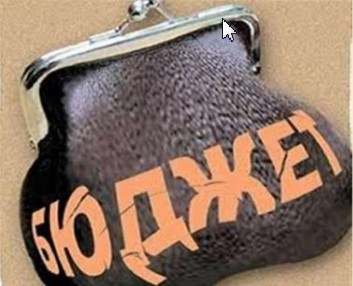 Бюджет-это план доходов и расходов на определенный период
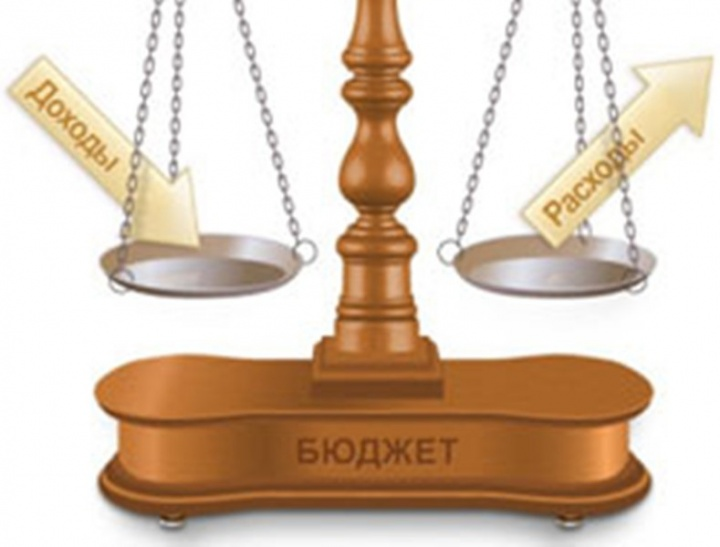 Доходы бюджета-это поступающие в бюджет денежные средства
Расходы бюджета-это выплачиваемые из бюджета денежные средства
ДОХОДЫ-РАСХОДЫ=ДЕФИЦИТ(ПРОФИЦИТ)
ДОХОДЫ БЮДЖЕТА ПОСЕЛЕНИЯ
Доходы бюджета поселения образуются за счет налоговых и неналоговых доходов, а также за счет безвозмездных поступлений.
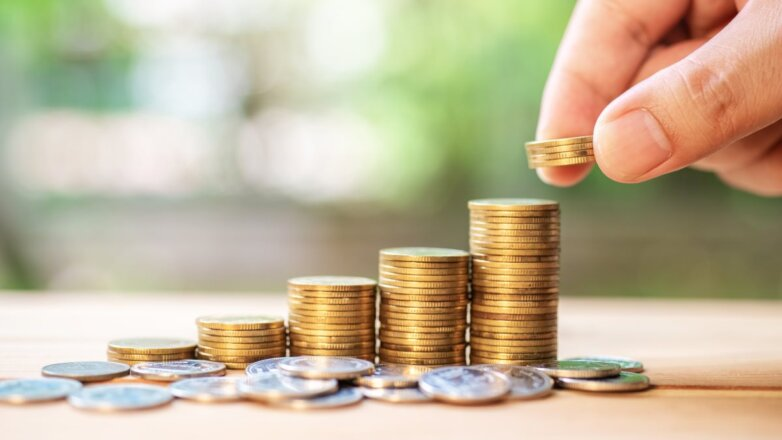 Доходы бюджета
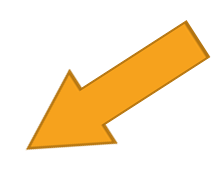 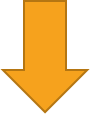 Неналоговые доходы-поступления за найм и содержание муниципального жилья, доходы от реализации имущества, от сдачи в аренду имущества.
Налоговые доходы- поступления в бюджет от уплаты налогов, установленных Налоговым кодексом РФ
Безвозмездные поступления-это финансовая помощь из бюджетов других уровней.
РАСХОДЫ БЮДЖЕТА
Расходы бюджета-выплачиваемые из бюджета денежные средства.
Объем расходов определяется исходя из объема средств, необходимых для исполнения установленных законодательством полномочий органов местного самоуправления
Расходы местного бюджета классифицируются
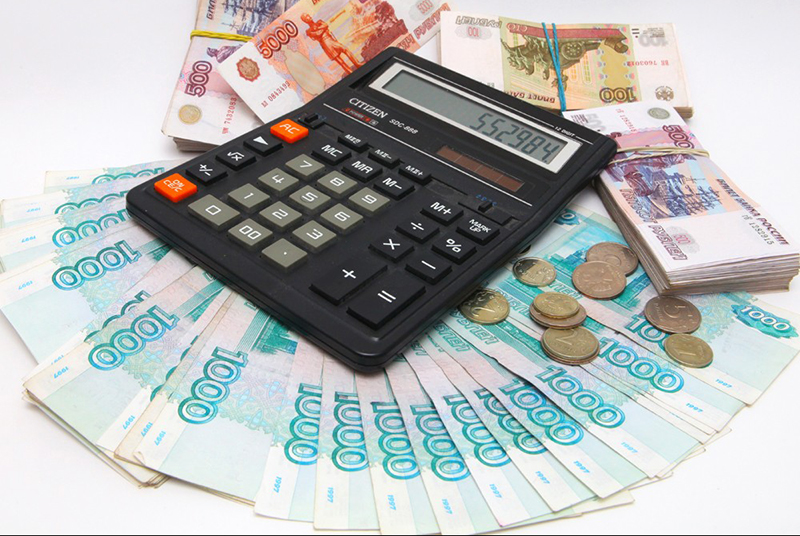 по муниципальным программам поселения
по непрограммным направлениям деятельности органов местного самоуправления
ДОХОДЫ БЮДЖЕТА– поступающие в бюджет денежные средства
РАСХОДЫ БЮДЖЕТА– выплачиваемые из бюджета денежные средства
ПРОФИЦИТ
(превышение доходов бюджета над его расходами)
ДЕФИЦИТ
(превышение расходов бюджета над его доходами)
При превышении доходов над расходами принимается решение, как их использовать (например, накапливать резервы, остатки, погашать долг)
При превышении расходов над доходами принимается решение об источниках покрытия дефицита (например, использовать имеющиеся накопления, остатки, взять в долг)
НАЛОГОВЫЕ ДОХОДЫ- поступления от уплаты налогов, установленных Налоговым кодексом РФ.
НЕНАЛОГОВЫЕ ДОХОДЫ-поступления от уплаты других пошлин и сборов, установленных законодательством  РФ и органов местного самоуправления, а также штрафов за нарушение законодательства.
БЕЗВОЗМЕЗДНЫЕ ПОСТУПЛЕНИЯ-поступления от других бюджетов (межбюджетные трансферты), организации, граждан (кроме налоговых и неналоговых доходов)
Демографическая ситуация    Численность  зарегистрированного населения на 01.01.2022 года 7 778 человек
7
Сведения о численности населения в разрезе по населенным пунктам
20
Сведения  об объеме и структуре доходов бюджета
ПРОГНОЗИРУЕМЫЕ ПОСТУПЛЕНИЯ ДОХОДОВ  В БЮДЖЕТ
МУНИЦИПАЛЬНОГО ОБРАЗОВАНИЯ "СУСАНИНСКОЕ СЕЛЬСКОЕ  ПОСЕЛЕНИЕ"  НА 2022 г.
ПРОГНОЗИРУЕМЫЕ ПОСТУПЛЕНИЯ ДОХОДОВ  В БЮДЖЕТ
МУНИЦИПАЛЬНОГО ОБРАЗОВАНИЯ "СУСАНИНСКОЕ СЕЛЬСКОЕ  ПОСЕЛЕНИЕ"  НА 2022 г.
Функциональная структура расходов бюджета поселения   в 2022-2024 годах  (тыс. рублей)
Муниципальные подпрограммы на 2022 год
Муниципальные подпрограммы на 2022 год
Бюджетные   ассигнования  на реализацию муниципальной  программы «Социально-экономическое развитие муниципального образования "Сусанинское сельское поселение"  на  2022 год (тыс. руб)
Бюджетные   ассигнования  на реализацию муниципальной  программы «Социально-экономическое развитие муниципального образования "Сусанинское сельское поселение"  на  2022 год (тыс. руб)
Планы на 2022 год
Администрация поселения планирует продолжить работы по благоустройству территории и ремонту дорог местного значения.
Администрацией разработан план социально-экономического развития поселения до 2024 года включительно. В 2022 году этим планом предусмотрено:
1) в поселке Семрино:
- асфальтирование дороги по  улице 1-я Линии.
-обустройство автомобильной стоянки напротив  футбольного поля.
- ремонт крыши спортивного зала на улице Хвойной.
2) в поселке  Сусанино: 
- асфальтирование дороги по улице 3-я Линия.
3) обустройство тротуаров на  улице  5-я Линия от школы до пересечения со  Средним проспектом.
 1) в поселке Кобралово: 
-асфальтирование улицы Ленинградской.
- расширение детской площадки по улице Лесной.
- обустройство освещения автомобильной дороги по улицам Ленинградская - Дорожная.
Планируется ремонт дорожного покрытия автомобильной дороги в деревне Виркино, центральная дорога (до дома 75а) в щебеночно-песчаном исполнении.
Запланировано строительство контейнерных площадок в п. Кобралово, п. Семрино, п. Сусанино
22